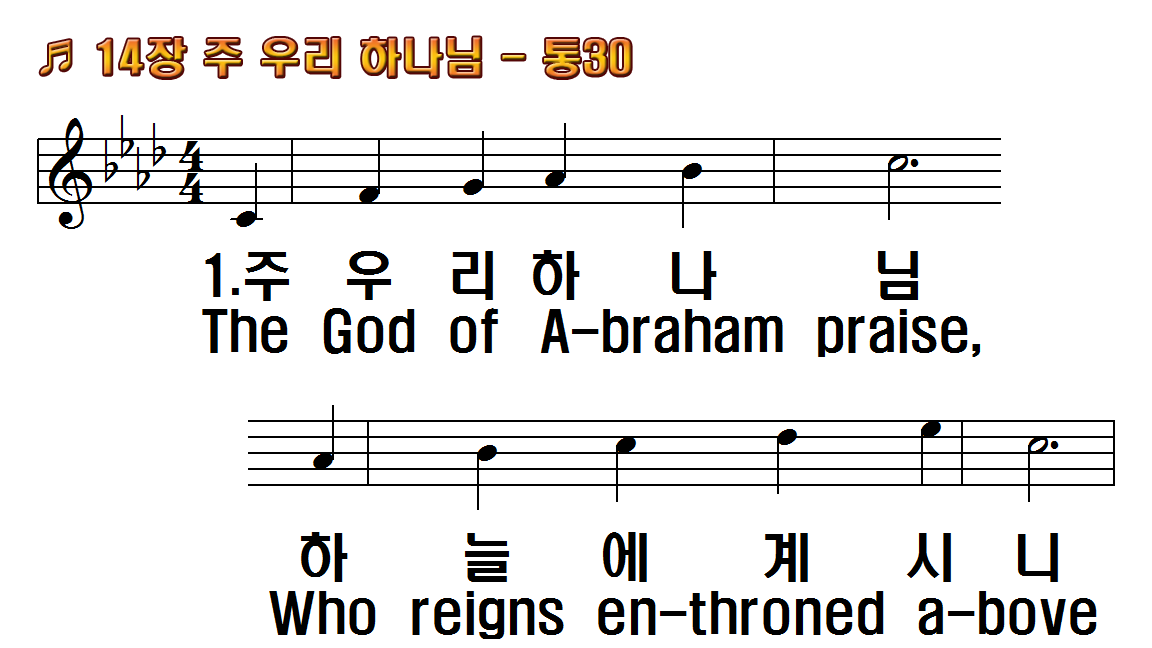 1.주 우리 하나님 하늘에 계시니
2.주 언약하신 것 끝까지 지키니
3.왕의 왕 되신 주 하늘에 계시니
4.성삼위일체께 승리한 무리들
1.The God of Abraham praise,
2.He by Himself hath sworn,
3.The God who reigns on high
4.The whole triumphant host
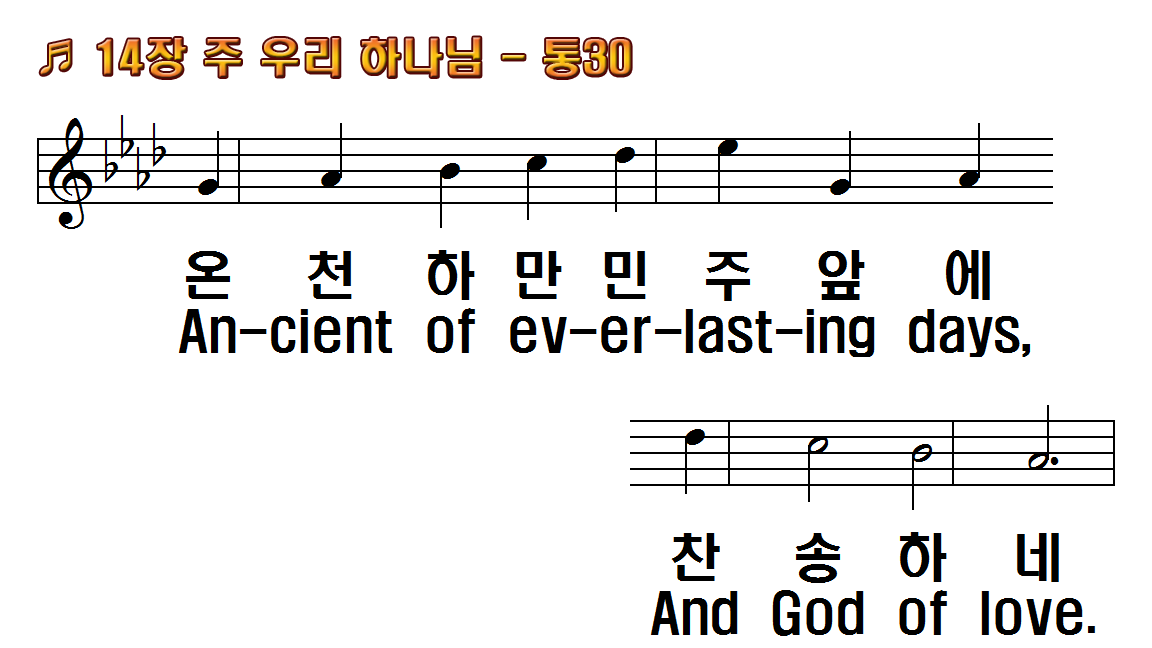 1.주 우리 하나님 하늘에 계시니
2.주 언약하신 것 끝까지 지키니
3.왕의 왕 되신 주 하늘에 계시니
4.성삼위일체께 승리한 무리들
1.The God of Abraham praise,
2.He by Himself hath sworn,
3.The God who reigns on high
4.The whole triumphant host
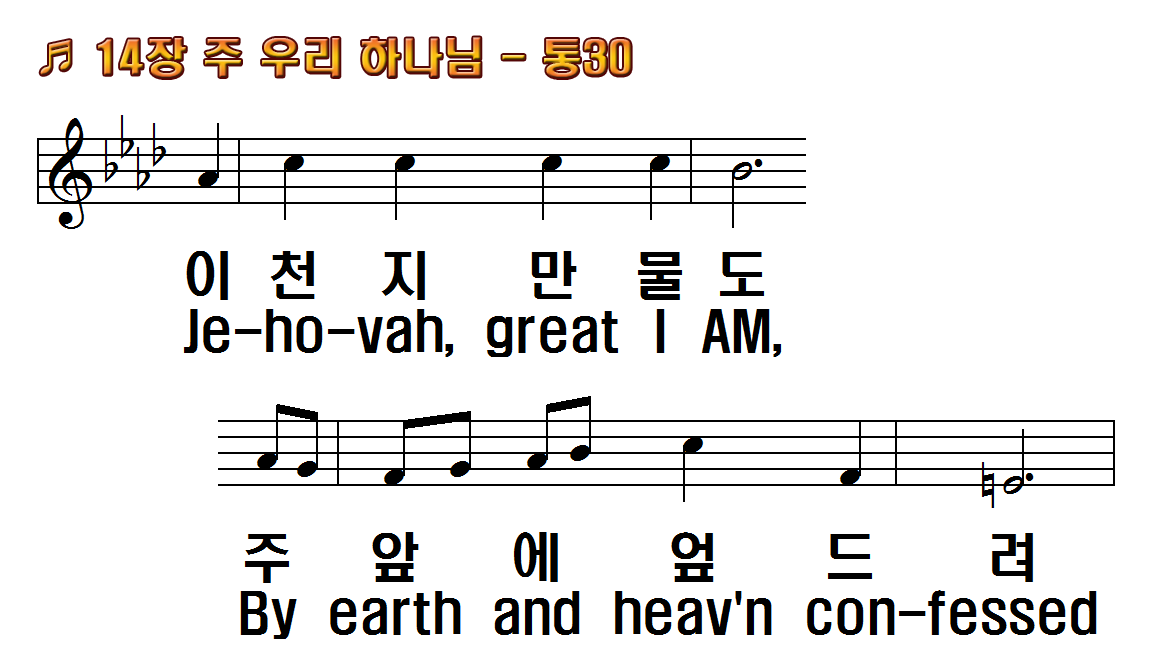 1.주 우리 하나님 하늘에 계시니
2.주 언약하신 것 끝까지 지키니
3.왕의 왕 되신 주 하늘에 계시니
4.성삼위일체께 승리한 무리들
1.The God of Abraham praise,
2.He by Himself hath sworn,
3.The God who reigns on high
4.The whole triumphant host
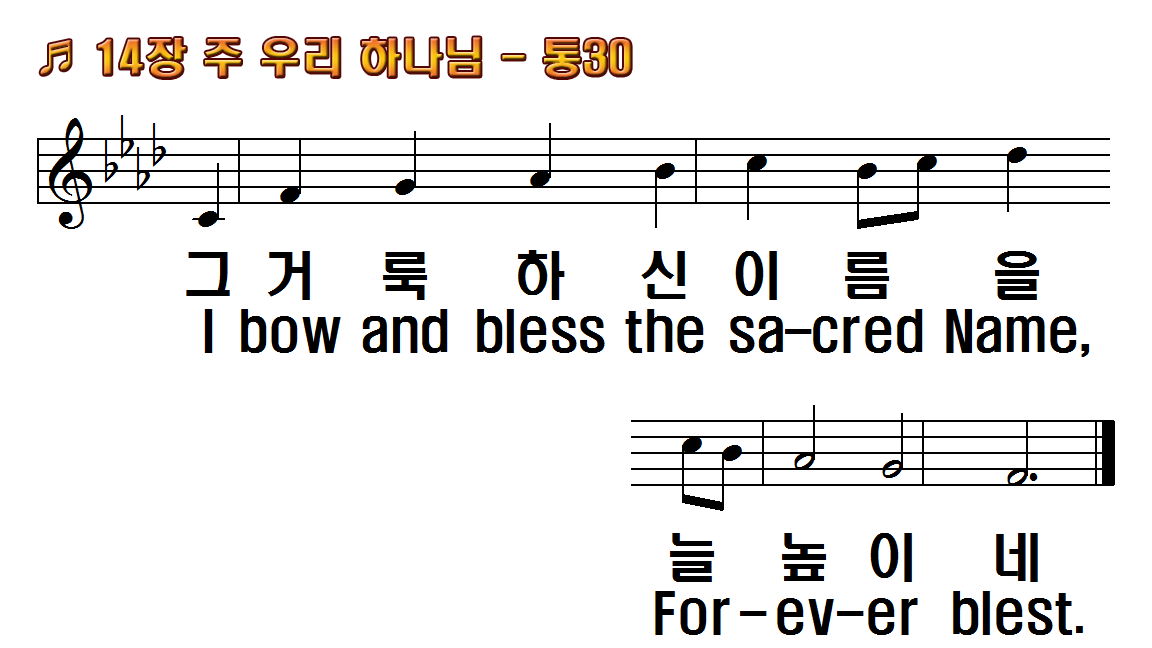 1.주 우리 하나님 하늘에 계시니
2.주 언약하신 것 끝까지 지키니
3.왕의 왕 되신 주 하늘에 계시니
4.성삼위일체께 승리한 무리들
1.The God of Abraham praise,
2.He by Himself hath sworn,
3.The God who reigns on high
4.The whole triumphant host
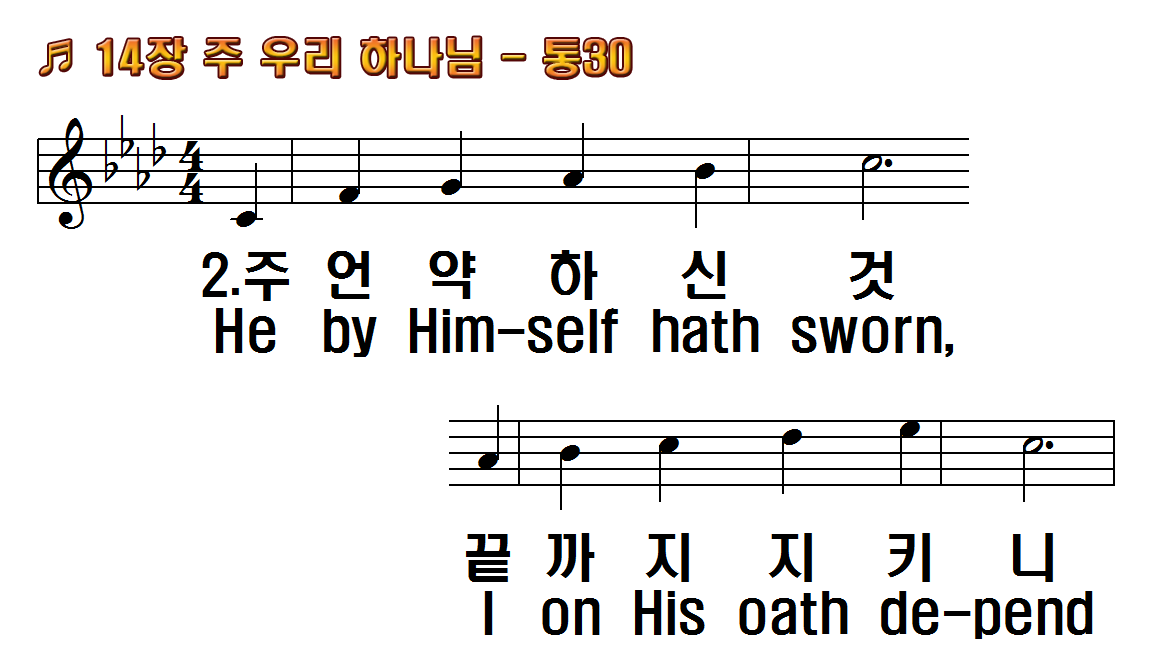 1.주 우리 하나님 하늘에 계시니
2.주 언약하신 것 끝까지 지키니
3.왕의 왕 되신 주 하늘에 계시니
4.성삼위일체께 승리한 무리들
1.The God of Abraham praise,
2.He by Himself hath sworn,
3.The God who reigns on high
4.The whole triumphant host
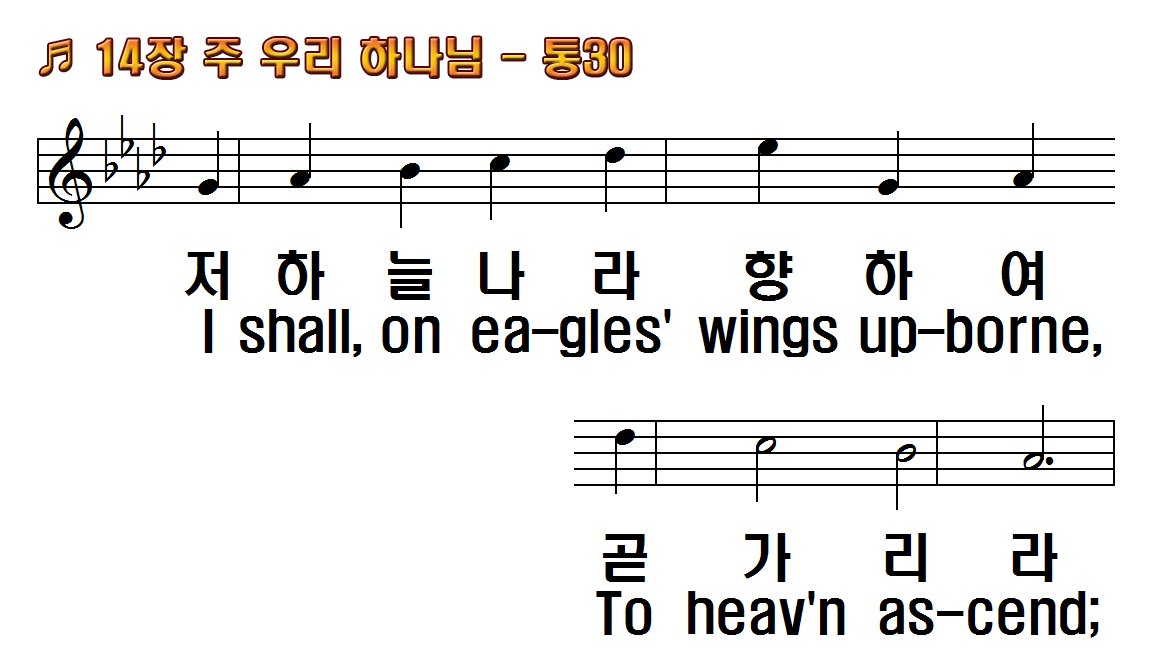 1.주 우리 하나님 하늘에 계시니
2.주 언약하신 것 끝까지 지키니
3.왕의 왕 되신 주 하늘에 계시니
4.성삼위일체께 승리한 무리들
1.The God of Abraham praise,
2.He by Himself hath sworn,
3.The God who reigns on high
4.The whole triumphant host
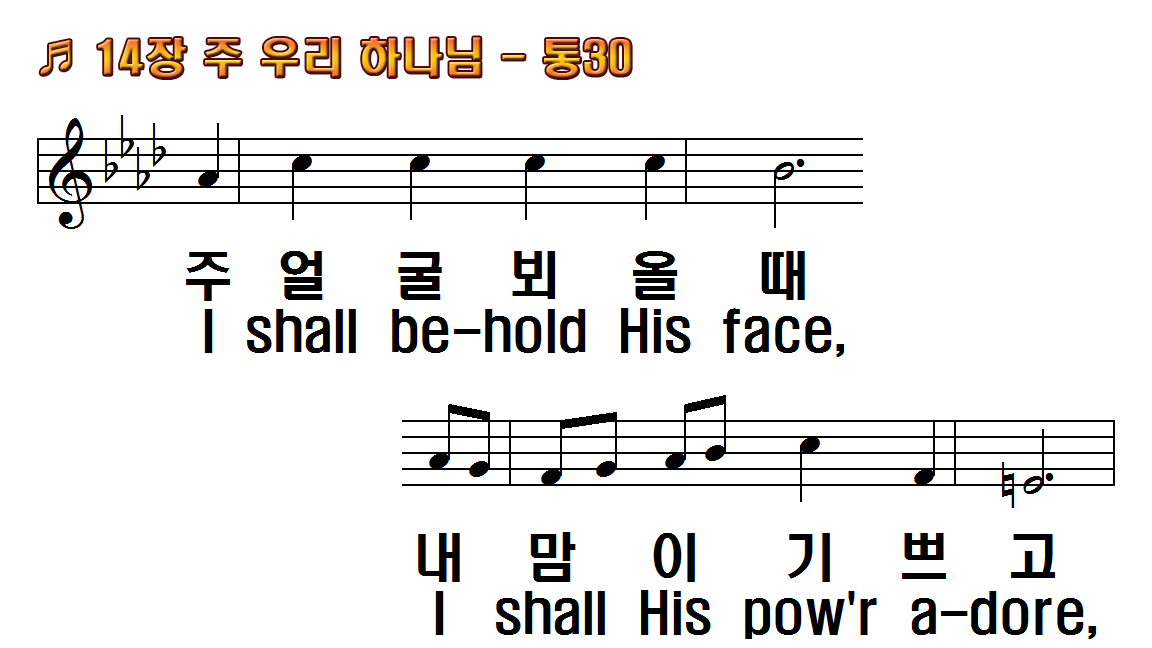 1.주 우리 하나님 하늘에 계시니
2.주 언약하신 것 끝까지 지키니
3.왕의 왕 되신 주 하늘에 계시니
4.성삼위일체께 승리한 무리들
1.The God of Abraham praise,
2.He by Himself hath sworn,
3.The God who reigns on high
4.The whole triumphant host
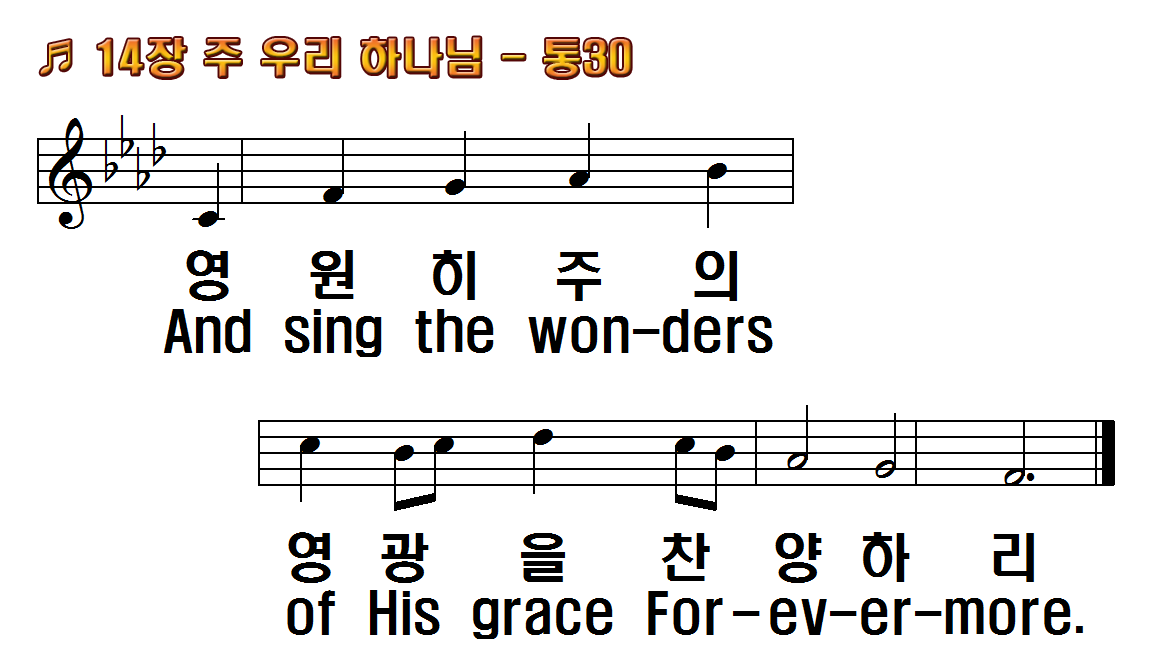 1.주 우리 하나님 하늘에 계시니
2.주 언약하신 것 끝까지 지키니
3.왕의 왕 되신 주 하늘에 계시니
4.성삼위일체께 승리한 무리들
1.The God of Abraham praise,
2.He by Himself hath sworn,
3.The God who reigns on high
4.The whole triumphant host
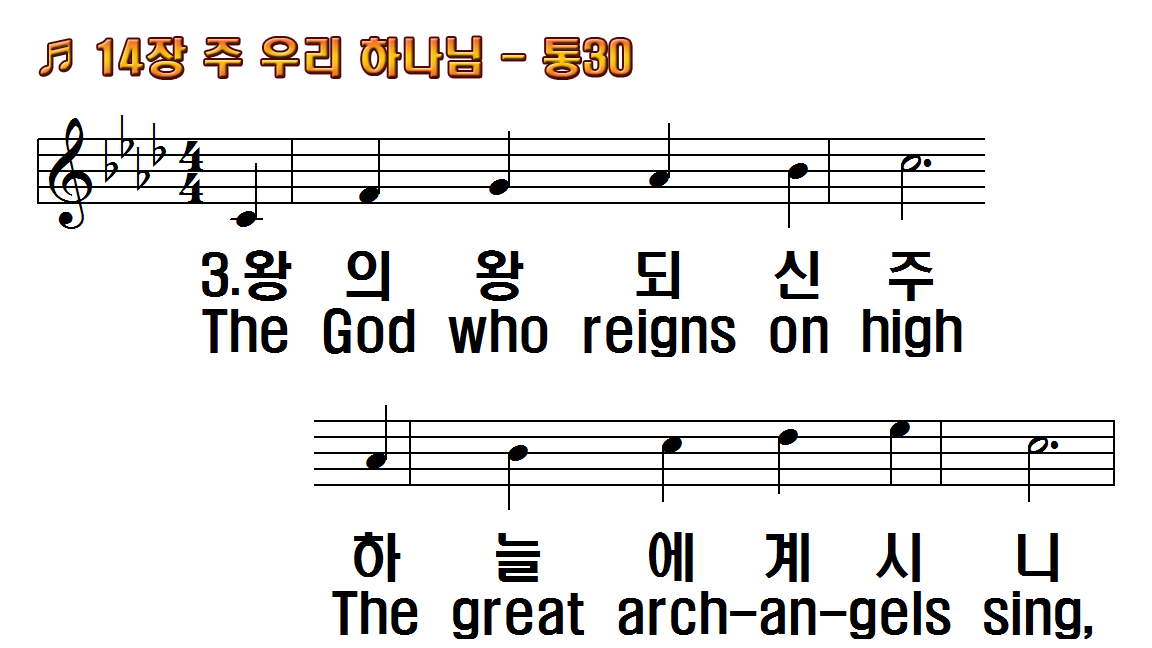 1.주 우리 하나님 하늘에 계시니
2.주 언약하신 것 끝까지 지키니
3.왕의 왕 되신 주 하늘에 계시니
4.성삼위일체께 승리한 무리들
1.The God of Abraham praise,
2.He by Himself hath sworn,
3.The God who reigns on high
4.The whole triumphant host
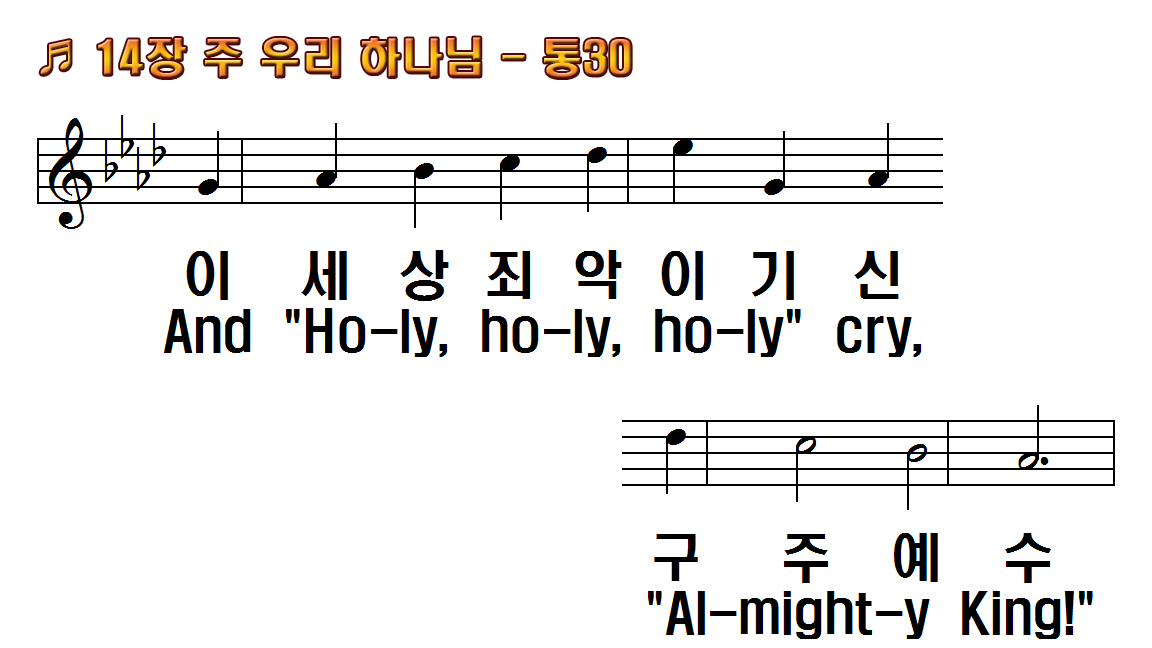 1.주 우리 하나님 하늘에 계시니
2.주 언약하신 것 끝까지 지키니
3.왕의 왕 되신 주 하늘에 계시니
4.성삼위일체께 승리한 무리들
1.The God of Abraham praise,
2.He by Himself hath sworn,
3.The God who reigns on high
4.The whole triumphant host
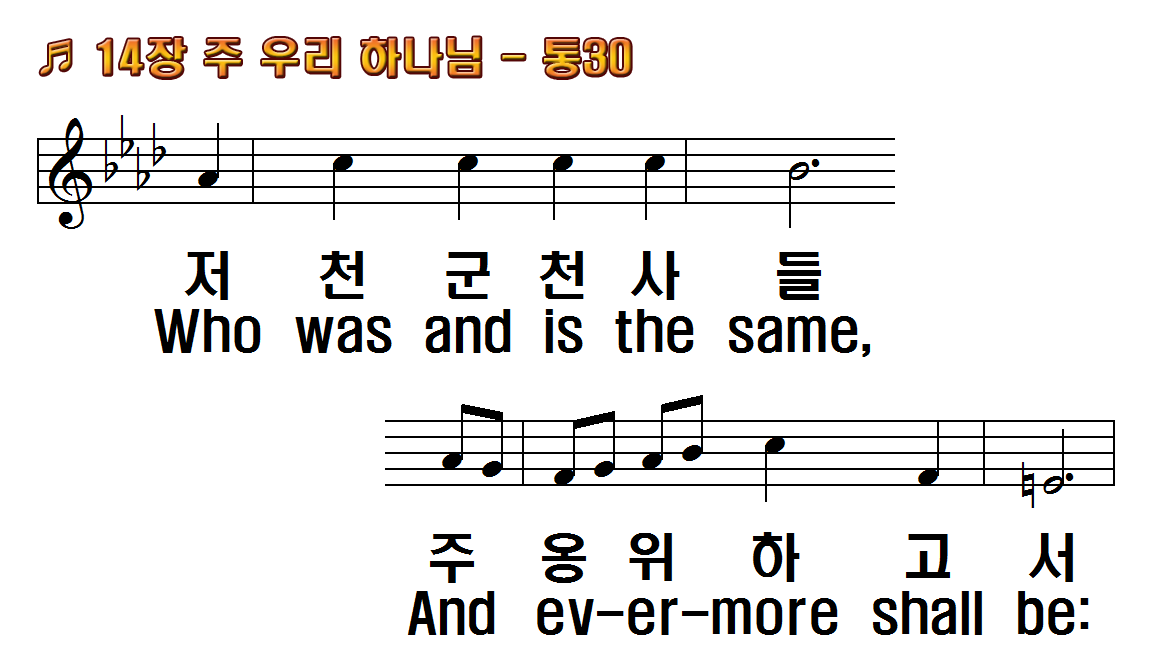 1.주 우리 하나님 하늘에 계시니
2.주 언약하신 것 끝까지 지키니
3.왕의 왕 되신 주 하늘에 계시니
4.성삼위일체께 승리한 무리들
1.The God of Abraham praise,
2.He by Himself hath sworn,
3.The God who reigns on high
4.The whole triumphant host
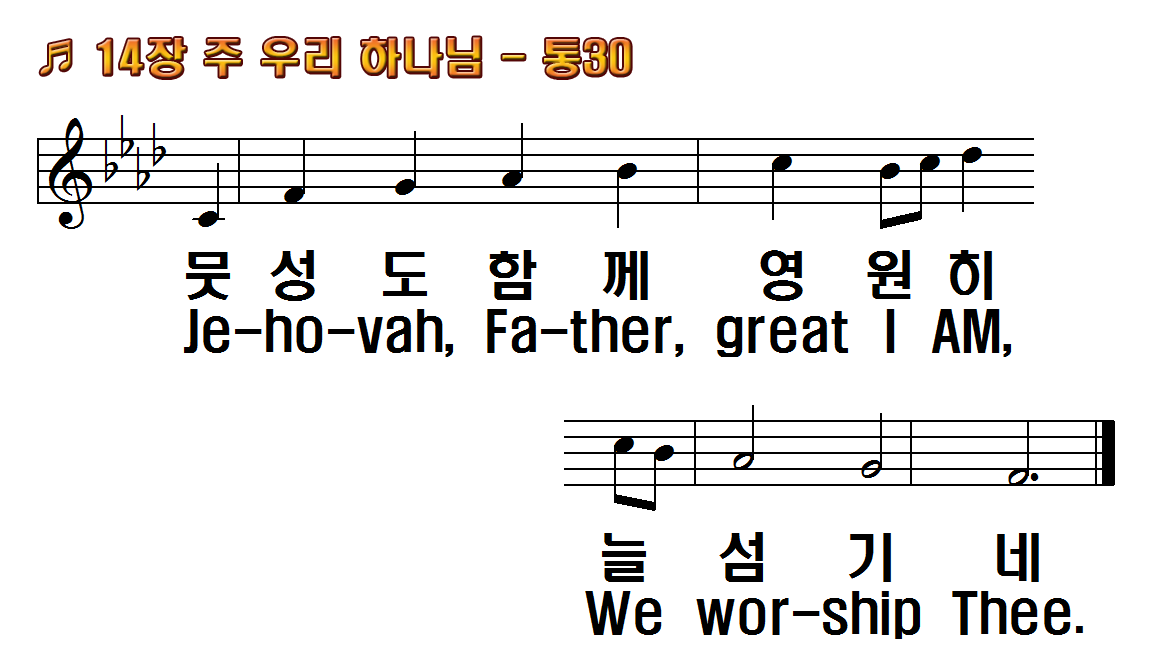 1.주 우리 하나님 하늘에 계시니
2.주 언약하신 것 끝까지 지키니
3.왕의 왕 되신 주 하늘에 계시니
4.성삼위일체께 승리한 무리들
1.The God of Abraham praise,
2.He by Himself hath sworn,
3.The God who reigns on high
4.The whole triumphant host
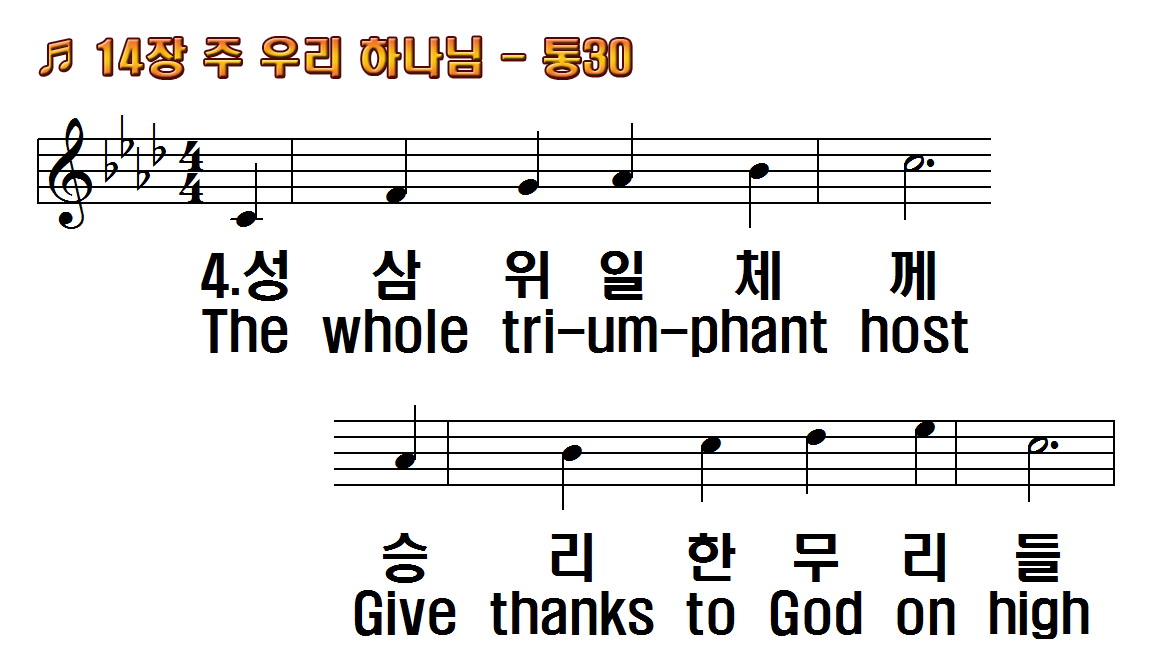 1.주 우리 하나님 하늘에 계시니
2.주 언약하신 것 끝까지 지키니
3.왕의 왕 되신 주 하늘에 계시니
4.성삼위일체께 승리한 무리들
1.The God of Abraham praise,
2.He by Himself hath sworn,
3.The God who reigns on high
4.The whole triumphant host
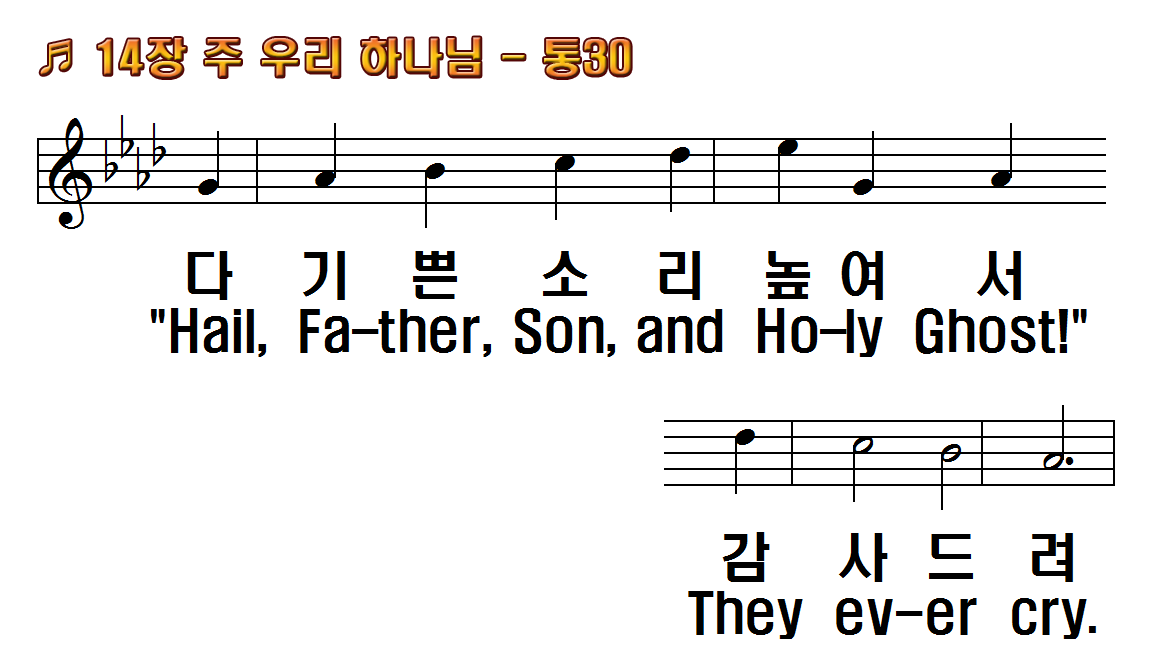 1.주 우리 하나님 하늘에 계시니
2.주 언약하신 것 끝까지 지키니
3.왕의 왕 되신 주 하늘에 계시니
4.성삼위일체께 승리한 무리들
1.The God of Abraham praise,
2.He by Himself hath sworn,
3.The God who reigns on high
4.The whole triumphant host
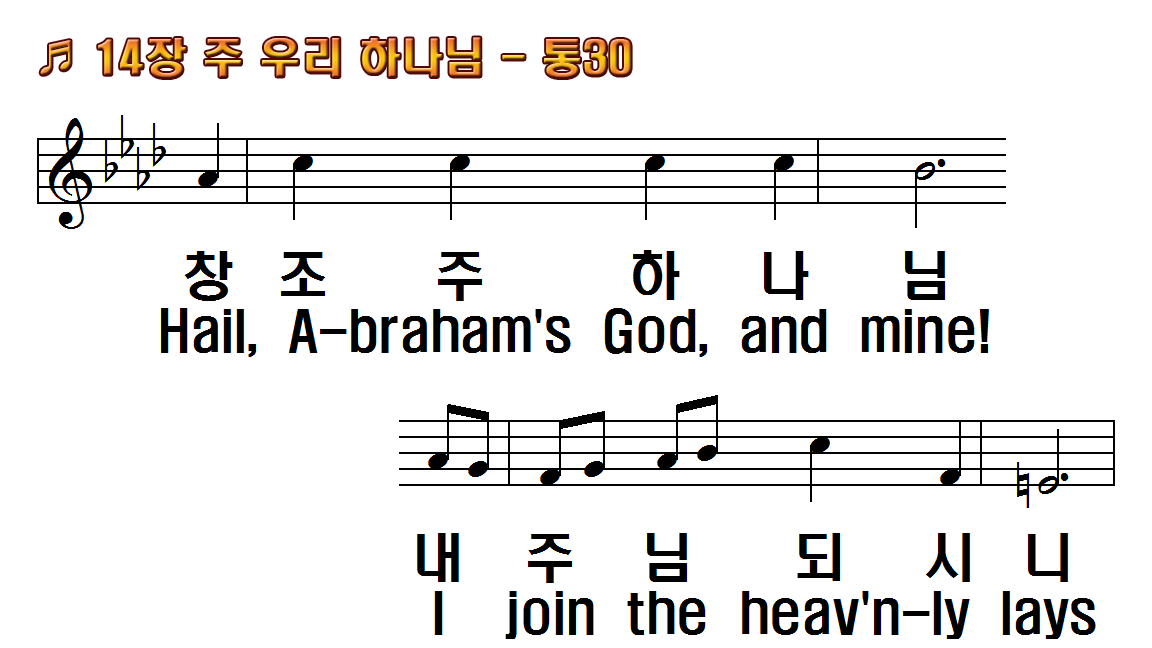 1.주 우리 하나님 하늘에 계시니
2.주 언약하신 것 끝까지 지키니
3.왕의 왕 되신 주 하늘에 계시니
4.성삼위일체께 승리한 무리들
1.The God of Abraham praise,
2.He by Himself hath sworn,
3.The God who reigns on high
4.The whole triumphant host
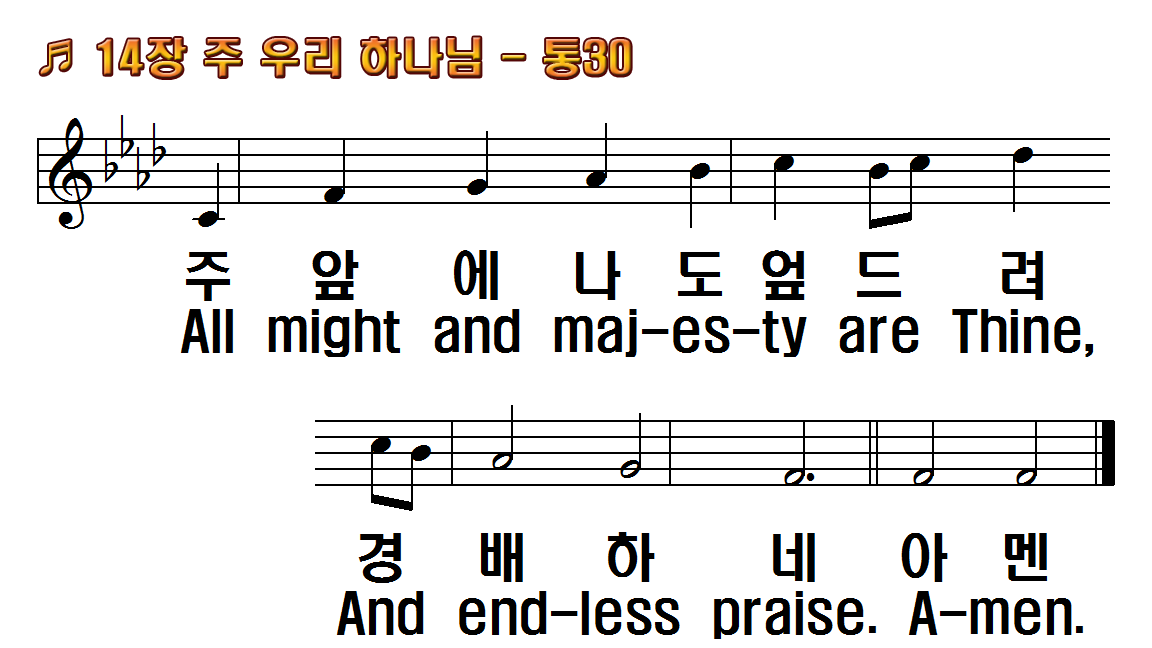 1.주 우리 하나님 하늘에 계시니
2.주 언약하신 것 끝까지 지키니
3.왕의 왕 되신 주 하늘에 계시니
4.성삼위일체께 승리한 무리들
1.The God of Abraham praise,
2.He by Himself hath sworn,
3.The God who reigns on high
4.The whole triumphant host
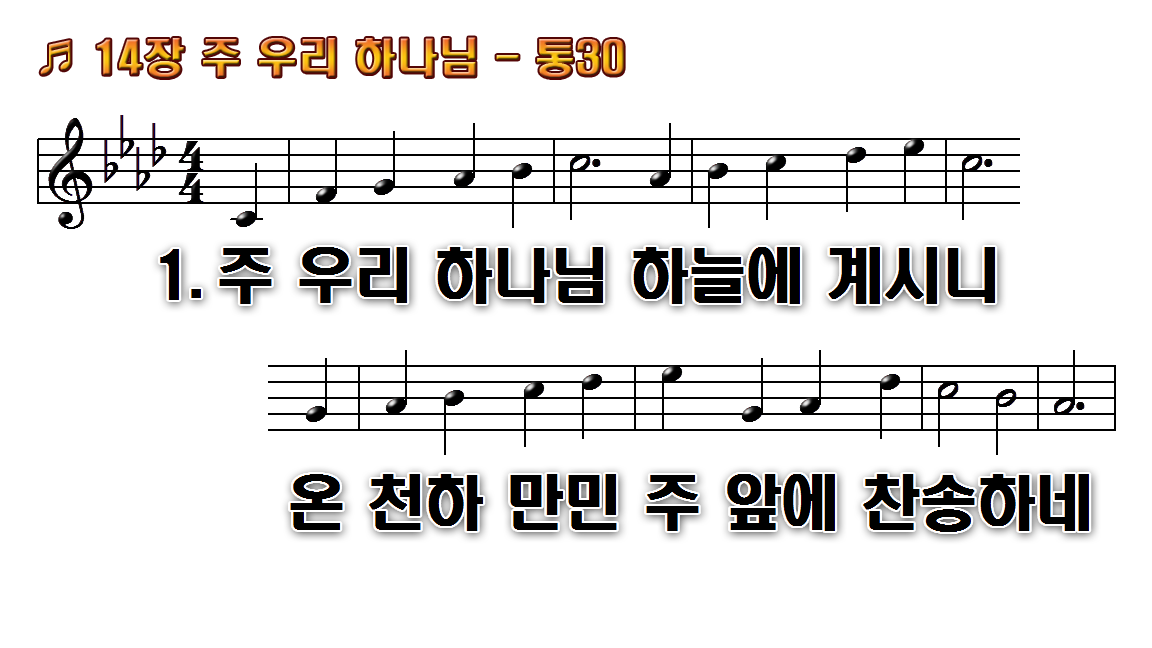 1.주 우리 하나님 하늘에 계시니
2.주 언약하신 것 끝까지 지키니
3.왕의 왕 되신 주 하늘에
4.성 삼위일체께 승리한 무리들
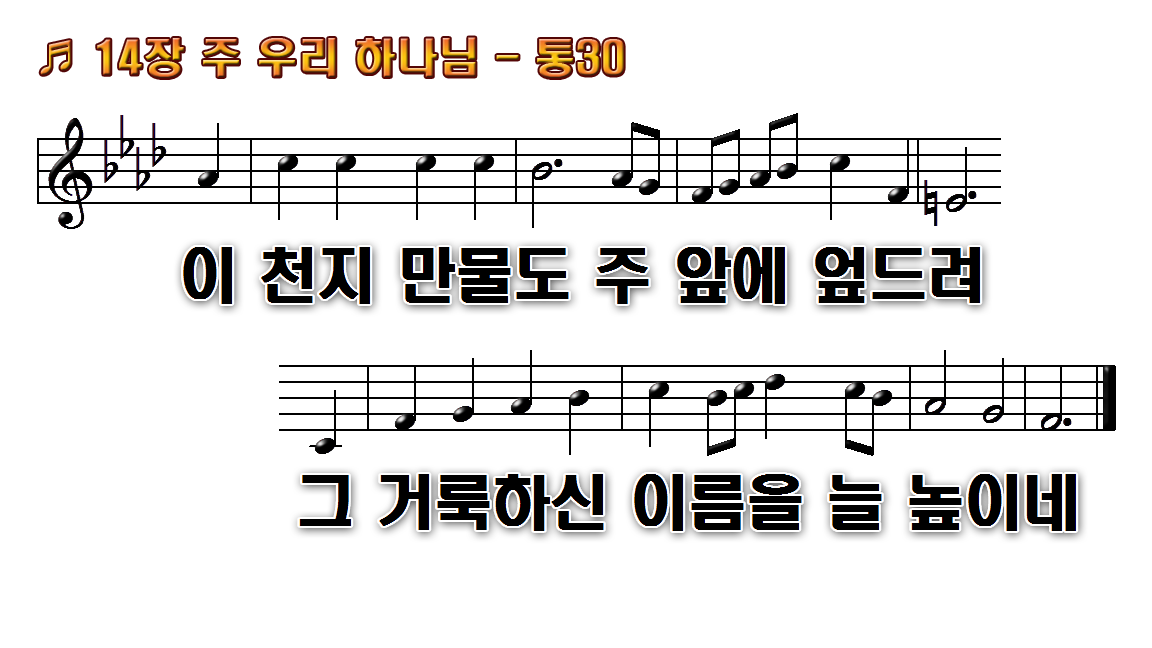 1.주 우리 하나님 하늘에 계시니
2.주 언약하신 것 끝까지 지키니
3.왕의 왕 되신 주 하늘에
4.성 삼위일체께 승리한 무리들
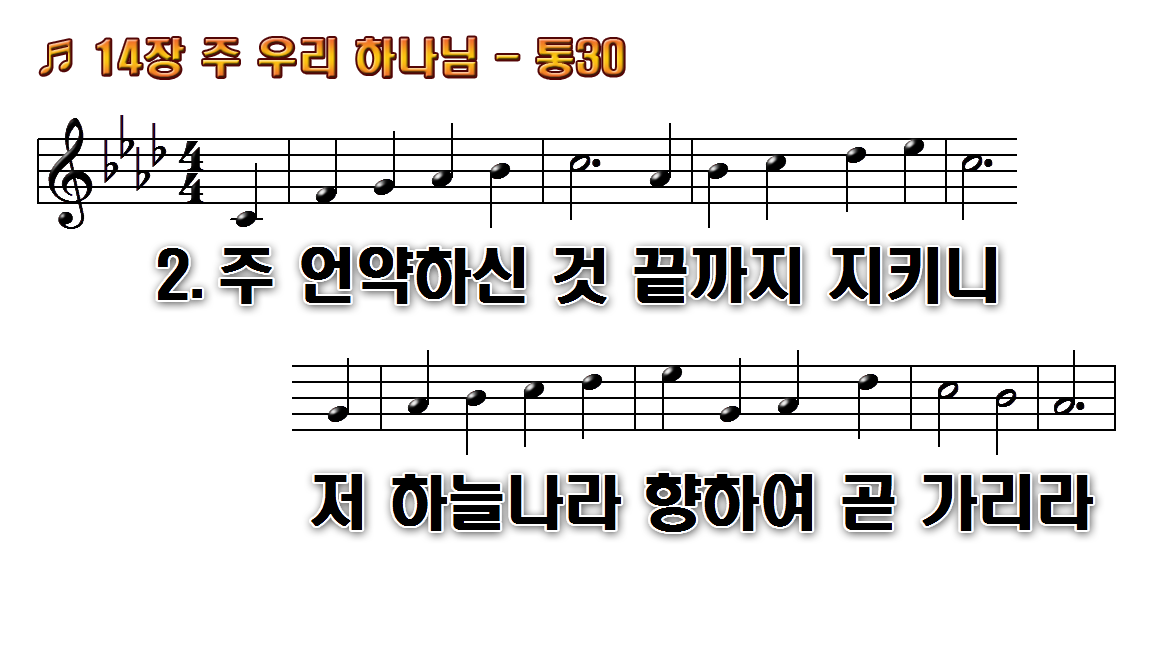 1.주 우리 하나님 하늘에 계시니
2.주 언약하신 것 끝까지 지키니
3.왕의 왕 되신 주 하늘에
4.성 삼위일체께 승리한 무리들
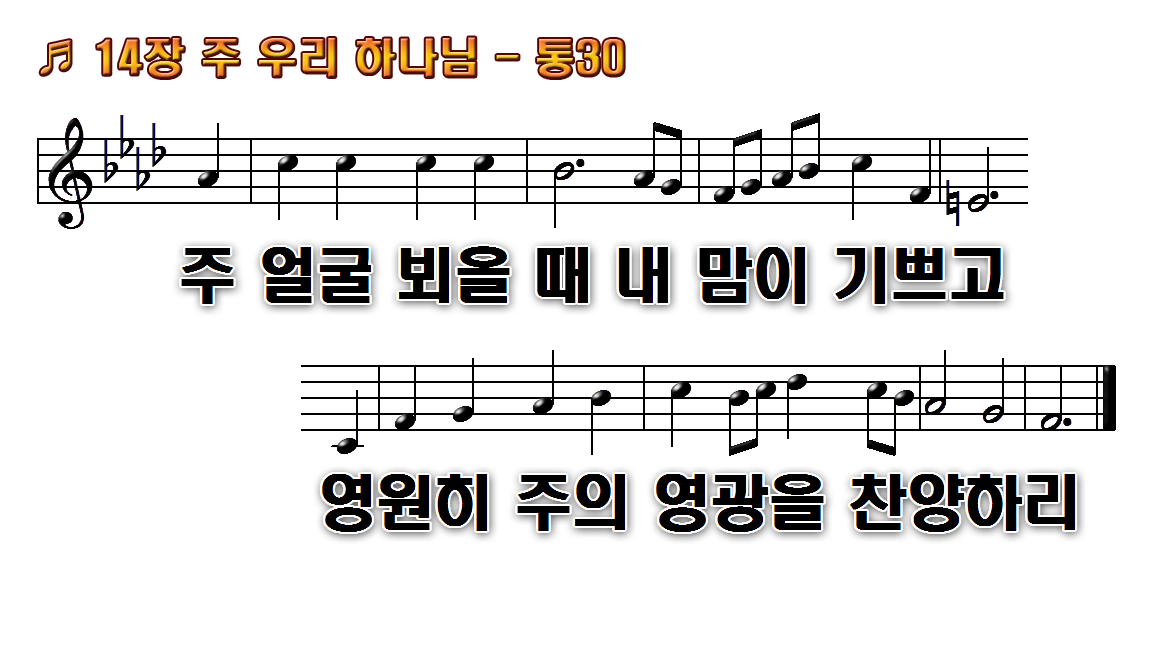 1.주 우리 하나님 하늘에 계시니
2.주 언약하신 것 끝까지 지키니
3.왕의 왕 되신 주 하늘에
4.성 삼위일체께 승리한 무리들
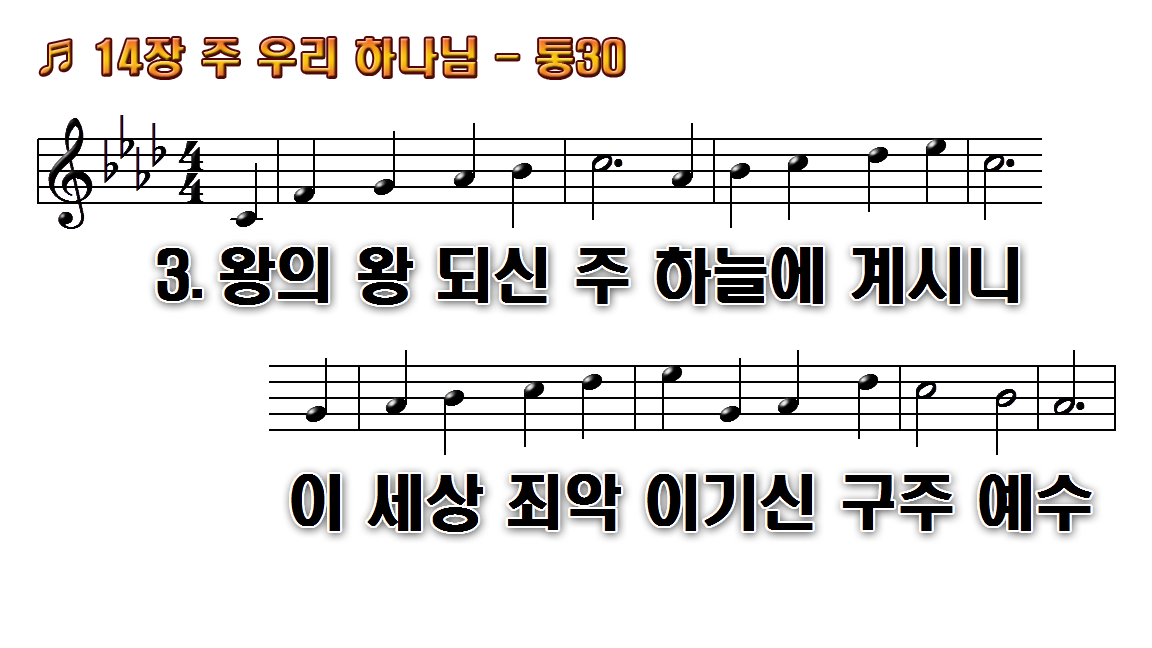 1.주 우리 하나님 하늘에 계시니
2.주 언약하신 것 끝까지 지키니
3.왕의 왕 되신 주 하늘에
4.성 삼위일체께 승리한 무리들
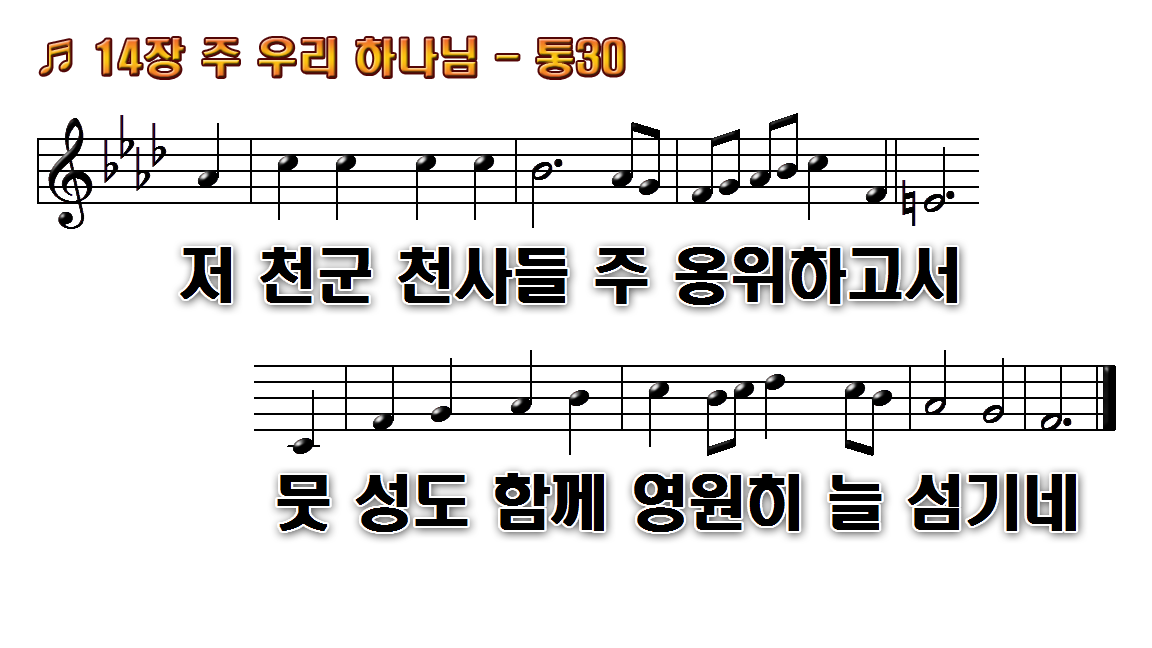 1.주 우리 하나님 하늘에 계시니
2.주 언약하신 것 끝까지 지키니
3.왕의 왕 되신 주 하늘에
4.성 삼위일체께 승리한 무리들
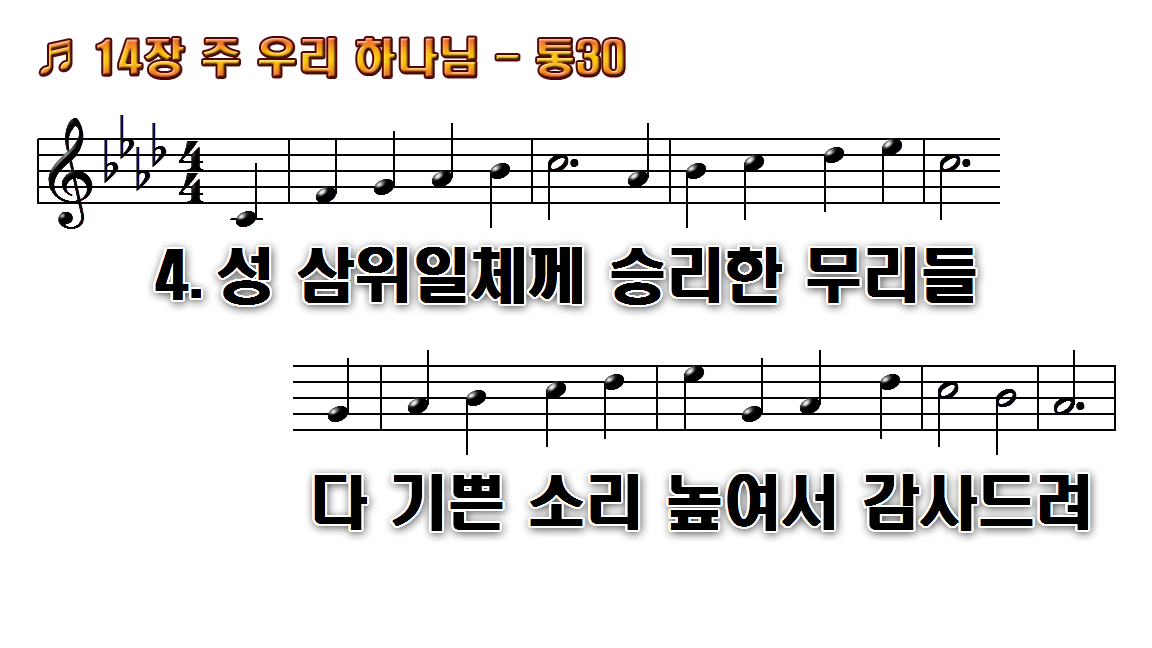 1.주 우리 하나님 하늘에 계시니
2.주 언약하신 것 끝까지 지키니
3.왕의 왕 되신 주 하늘에
4.성 삼위일체께 승리한 무리들
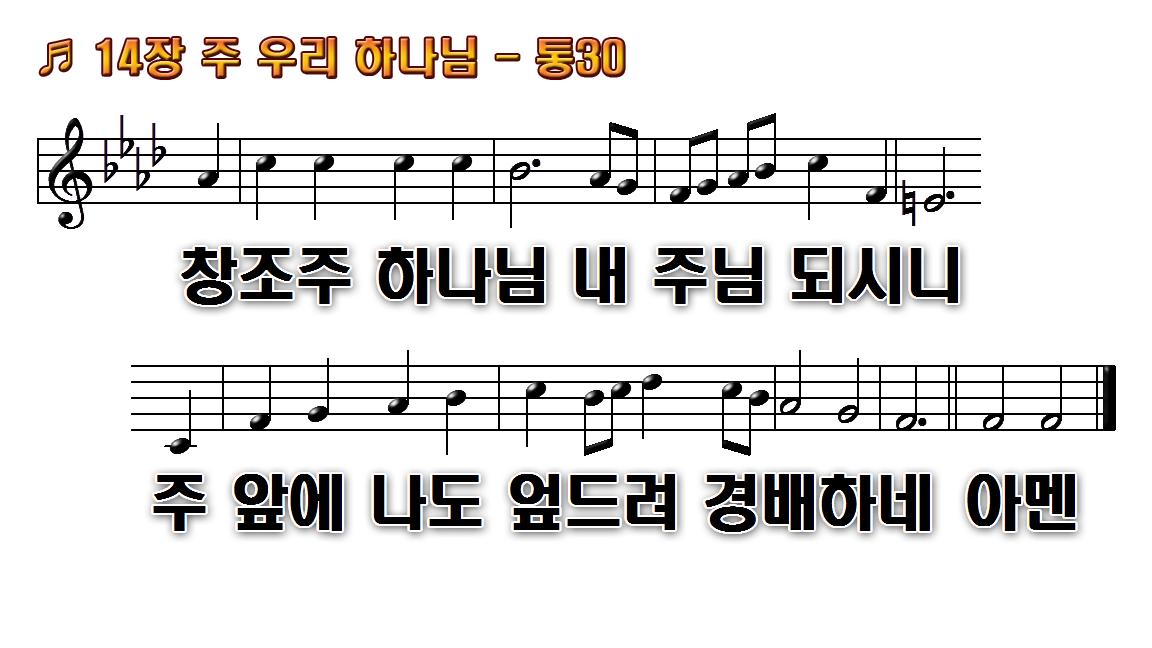 1.주 우리 하나님 하늘에 계시니
2.주 언약하신 것 끝까지 지키니
3.왕의 왕 되신 주 하늘에
4.성 삼위일체께 승리한 무리들